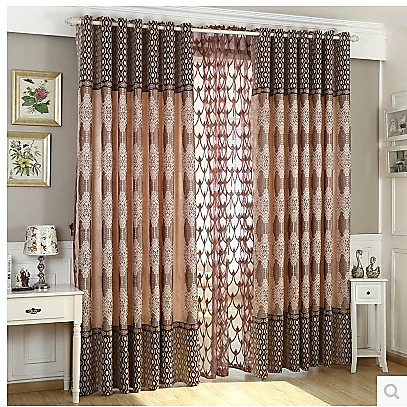 আজকের মাল্টিমিডিয়া ক্লাশে সবাইকে
স্বাগতম
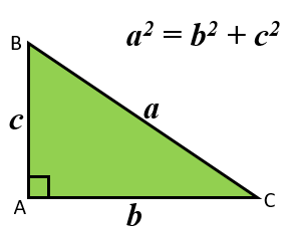 পরিচিতি
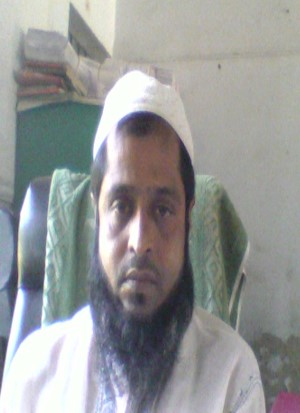 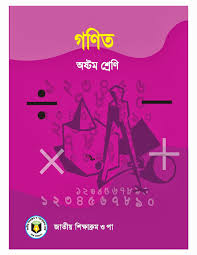 মোঃ ফজলুল হক,
                সহঃ শিক্ষক,
শহীদ আলাউদ্দিন উচ্চ বিদ্যালয়,
মির্জাপুর ,পাকুন্দিয়া।
ই-মেইলঃ haquefazlul261296@gmail.com
শ্রেণী-  ৮ম
বিষয়- গনিত,
অধ্যায়ঃ ৯ম,  
সময়ঃ ৪০ মিনিট।
বলতো দেখি...
D
A
B
E
F
C
?
কোনটি সমকোণী ত্রিভুজ
উত্তর মিলিয়ে নাও
D
কারণঃ যে ত্রিভুজের একটি কোণ সমকোণ বা ৯০ ডিগ্রী তাকে সমকোণী ত্রিভুজ বলে।
এখানে             এর
ডিগ্রী
F
E
DEF
একটি সমকোণী ত্রিভুজ ।
DEF
এবার বলতো ...
D
D
D
লম্ব
অতিভুজ
ভূমি
ভূমি
অতিভুজ
লম্ব
F
F
F
অতিভুজ
ভূমি
লম্ব
E
E
E
?
কোন নামকরণটি সঠিক
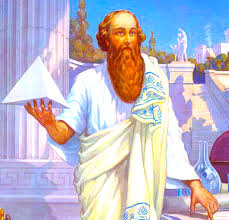 খ্রিস্টের জন্মের প্রায় ৬০০ বছর আগে গ্রীক পন্ডিত পিথাগোরাস সমকোণী ত্রিভুজের অতিভুজ, ভূমি এবং লম্বের মধ্যে একটি সম্পর্ক স্থাপন করেন যা পিথাগোরাসের উপপাদ্য নামে পরিচিত।
পিথাগোরাস
শিখনফল
এই পাঠ শেষে শিক্ষার্থিরা……
পিথাগোরাসের উপপাদ্যটি বলতে পারবে।
ট্রাপিজিয়াম ও সমকোনী ত্রিভুজের ক্ষেত্রফল নির্নয় করতে পারবে।
পিথাগোরাসের উপপাদ্যটি প্রমাণ করতে পারবে।
উপপাদ্যের বর্ণনা (সাধারণ নির্বচন) :
যদি অতিভুজের উপর একটি বর্গ অংকণ করা হয়
যদি ভূমির উপর একটি বর্গ অংকণ করা হয়
যদি লম্বের উপর একটি বর্গ অংকন করা হয়
উপপাদ্যের বর্ণনা (সাধারণ নির্বচন):
২
২
২
২
লম্ব
২
২
ভূমি
ভূমি
লম্ব
অতিভুজ
অতিভুজ
উপপাদ্যের বর্ণনা (সাধারণ নির্বচন)
=
+
২
২
২
২
২
ভূমি
লম্ব
লম্ব
অতিভুজ
অতিভুজ
উপপাদ্যের বর্ণনা (সাধারণ নির্বচন):
=
+
২
২
২
ভূমি
লম্ব
অতিভুজ
অতিভুজ
ভূমি ৪ একক ও লম্ব ৩ একক হলে বিষয়টিকে এভাবে দেখানো যায়।
লম্ব
ভুমি
পিথাগোরাসের উপপাদ্য
একটি সমকোণী ত্রিভুজের অতিভুজের উপর অঙ্কিত বর্গক্ষেত্র অপর দুই বাহুর উপর অঙ্কিত বর্গক্ষেত্রদ্বয়ের সমষ্টির সমান।
বিশেষ নির্বচন:
A
মনে করি  ABC সমকোণী ত্রিভুজের অতিভুজ AC = b,  লম্ব AB = c এবং ভূমি BC = a
প্রমাণ করতে হবে যে,
b
c
AC2 = AB2 + BC2    
বা  
b2 = c2 + a2
C
B
a
?
অংকন:
A
E
b
c
a
B
a
C
D
c
প্রমাণ:
A
A
b
b
c
c
B
a
a
B
C
C
ত্রিভুজ ABC কে ঘুরিয়ে ভিন্নভাবে স্থাপন করি। মূলতঃ দ্বিতীয় ত্রিভুজটি ই CDE ত্রিভুজ।
প্রমাণ:
A
b
b
c
c
B
a
a
D
C
E
∆ ABC ও ∆ CDE এ
AB     =     CD
BC     =     DE
(প্রত্যেকে সমকোন)
অন্তর্ভূক্ত কোণ ABC = অন্তর্ভূক্ত কোণ CDE
সুতরাং ∆ABC ও ∆CDE সর্বসম।
প্রমাণ:
A
√
b
b
c
c
√
B
a
a
D
C
E
AC = CE
অতএব,
এবং কোণ BAC = কোণ ECD
প্রমাণ:
A
√
b
b
c
c
√
×
B
a
a
D
C
E
কোণ BAC + কোণ BCA = 900
প্রমাণ:
A
√
b
b
c
c
√
×
B
a
a
D
C
E
কোণ BCA + কোণ ECD = 900
যেহেতু, কোণ BAC = কোণ ECD ।
প্রমাণ:
A
√
b
b
c
c
?
900
√
×
B
a
a
D
C
E
সুতরাং কোণ ACE = 900
এবং ত্রিভুজ ACE সমকোনী ত্রিভুজ।
প্রমাণ:
A
b
a
b
c
a
c
B
D
C
E
সমকোণী ত্রিভুজের ক্ষেত্রফল =    × ভূমি × উচ্চতা
× a × c =     ac
× b × b =     b2
× c ×a =     ac
∆ABC এর ক্ষেত্রফল =
?
∆ACE এর ক্ষেত্রফল =
∆ECD এর ক্ষেত্রফল =
E
A
প্রমাণ:
D
B
চতুর্ভুজ ABDE এর ক্ষেত্রফল
=     ac +    b2 +    ac
E
A
প্রমাণ:
D
B
চতুর্ভুজ ABDE একটি ট্রাপিজিয়াম
সমান্তরাল বাহু AB ও DE
অসমান্তরাল বাহু BD ও AE
সমান্তরাল বাহুদ্বয়ের মধ্যবর্তী দুরত্ব  BD
A
প্রমাণ:
b
a
b
c
a
c
B
D
C
E
চতুর্ভুজ ABDE একটি ট্রাপিজিয়ামের ক্ষেত্রফল
= (    × সমান্তরাল বাহুদ্বয়ের যোগফল 
× সমান্তরাল বাহুদ্বয়ের মধ্যবর্তী দুরত্ব)
প্রমাণ:
অতএব,
×
(c2 + 2ac+a2
=
(b2 + 2ac)
)
বা,
,
=
(b2 + 2ac)
)
(c2 + 2ac+a2
বা,
জোড়ায় কাজ
C
D
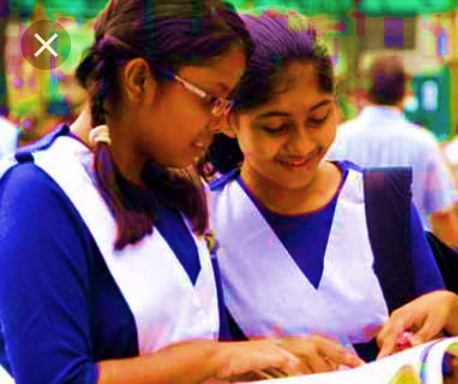 B
A
AB=10 cm, BC=6 cm এবং AD=4 cm যেখানে AD   BC হলে ABCD   ট্রাপিজিয়ামের ক্ষেত্রফল নির্নয় কর।
একক কাজ
R
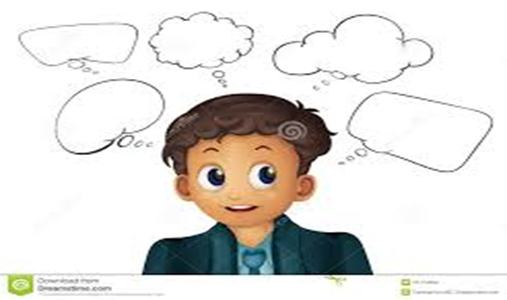 P
Q
ত্রিভুজ PQR এর ক্ষেত্রফল নির্নয়ের সুত্রটি সবাই নিজ খাতায় লিখ।
মুল্যায়ন
পিথাগোরাসের উপপাদ্যটি কি ?
সমকোণী ত্রিভুজের ক্ষেত্রফল নির্ণয়ের সূত্রটি কি ?
ট্রাপিজিয়াম কাকে বলে ?
ট্রাপিজিয়ামের ক্ষেত্রফল নির্ণয়ের সূত্রটি কি ?
বাড়ির কাজ
P
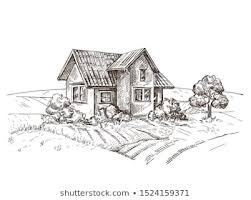 Q
R
PQR এ Q কোন=1 সমকোন হলে প্রমাণ কর, PR2 = PQ2 + QR2
আল্লাহ হাফেজ
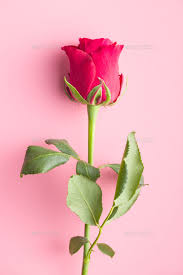 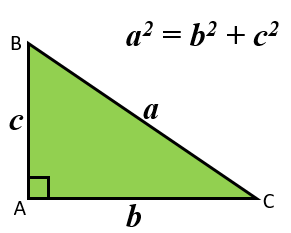